Convolutional Neural Networks (CNNs)
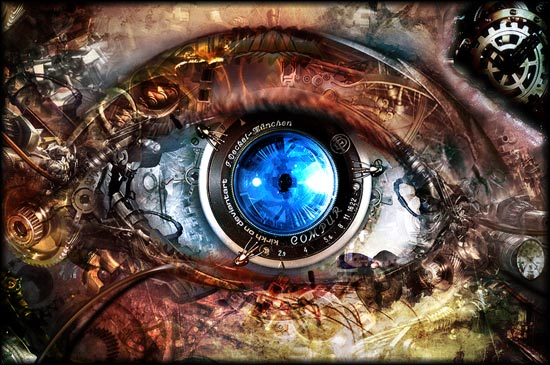 Previous
Linear Classifier (Softmax / Max-margin)
Generalization / Regularization / Overfitting / Underfitting
Neural Networks
The Perceptron Model
The Multi-layer Perceptron (MLP)
Forward-pass in an MLP (Inference)
Backward-pass in an MLP (Backpropagation)
Today’s Class
The Convolutional Layer
Convolutional Neural Networks
The LeNet Network
The AlexNet Network and the ImageNet Dataset and Challenge
Convolutional Layer
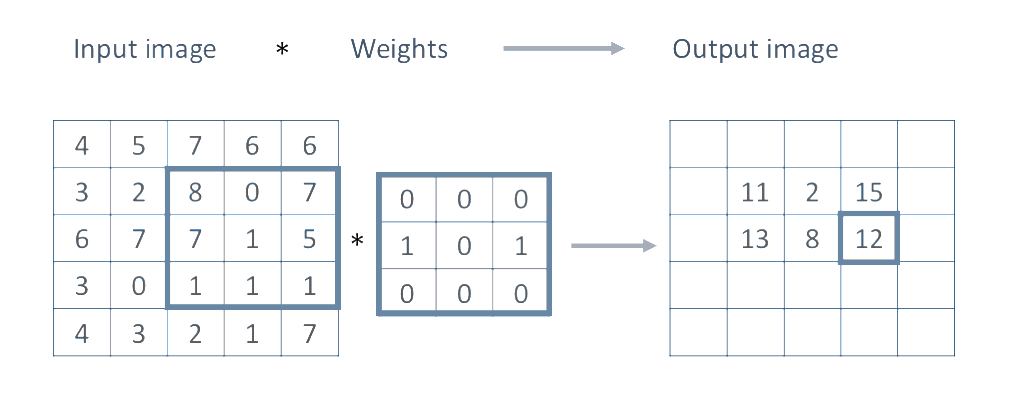 Convolutional Layer
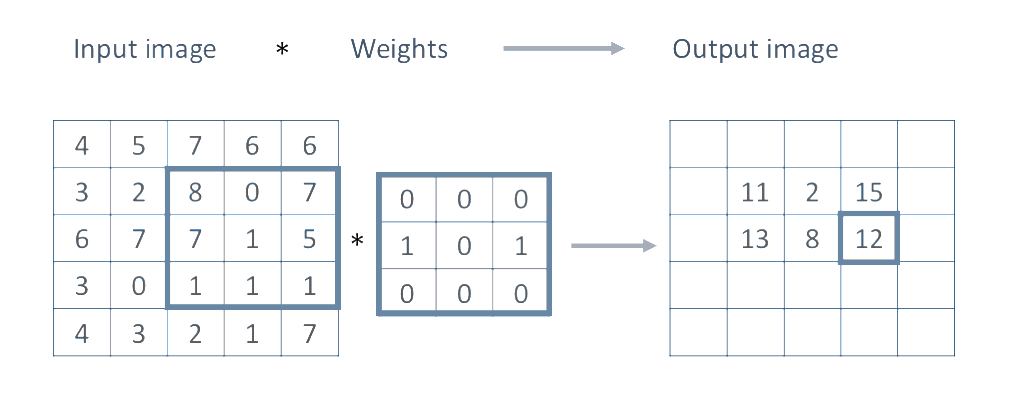 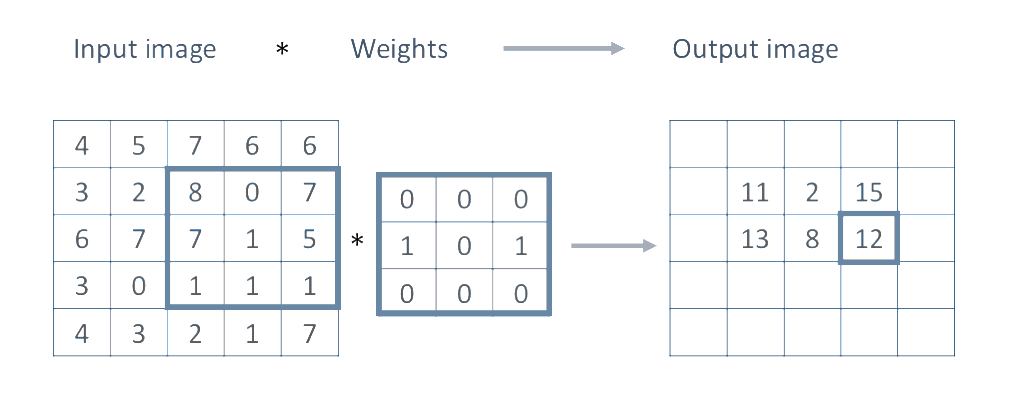 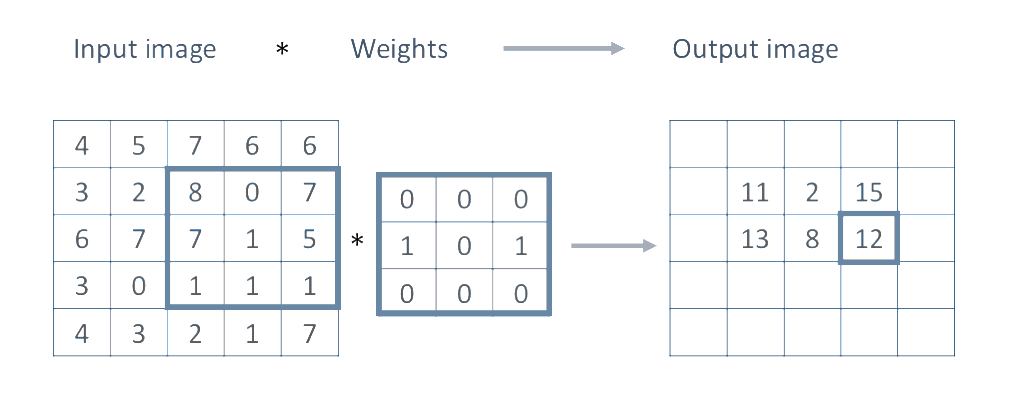 Convolutional Layer
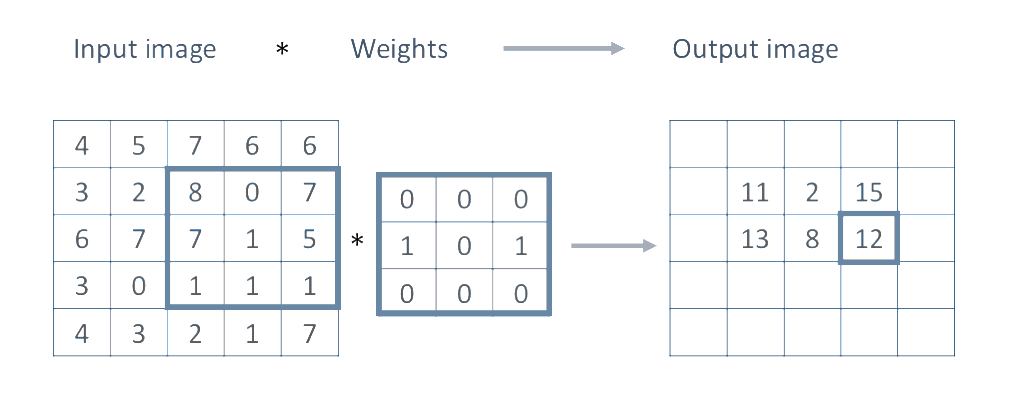 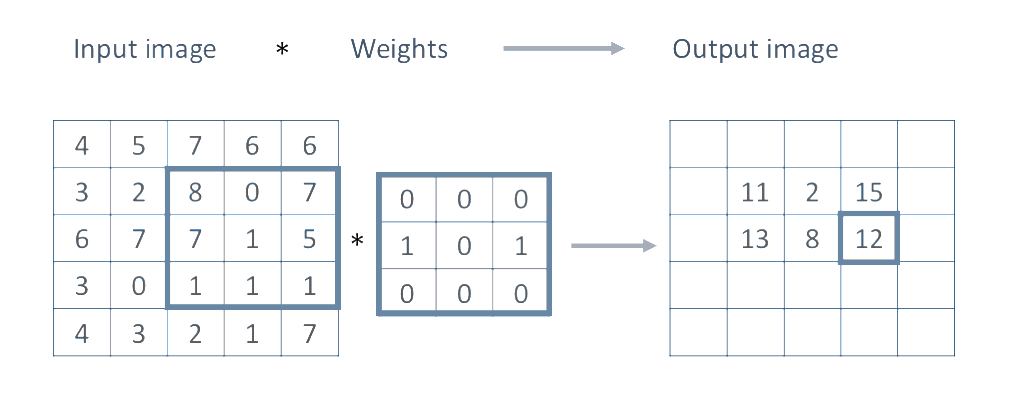 Weights
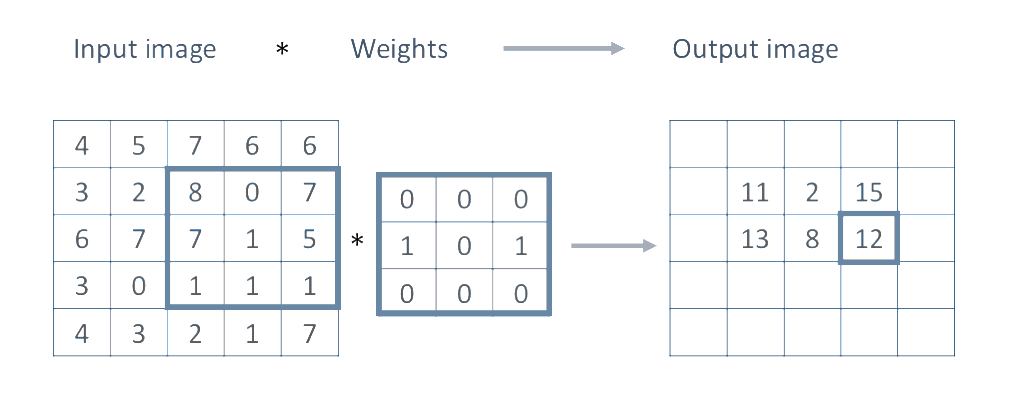 Convolutional Layer
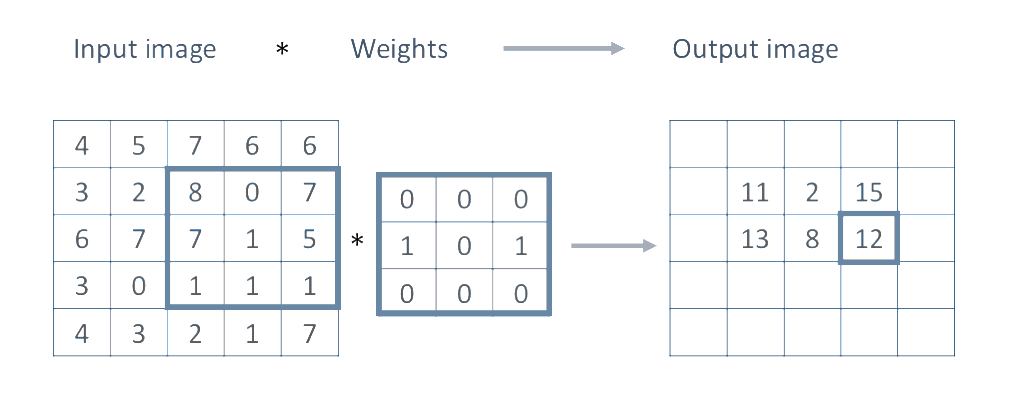 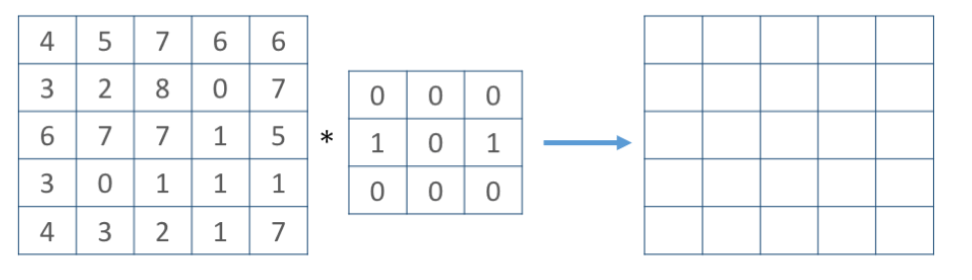 Weights
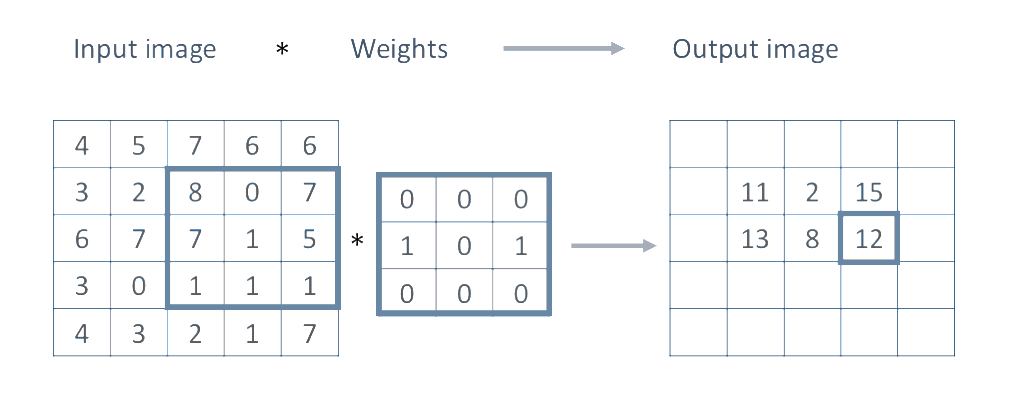 4
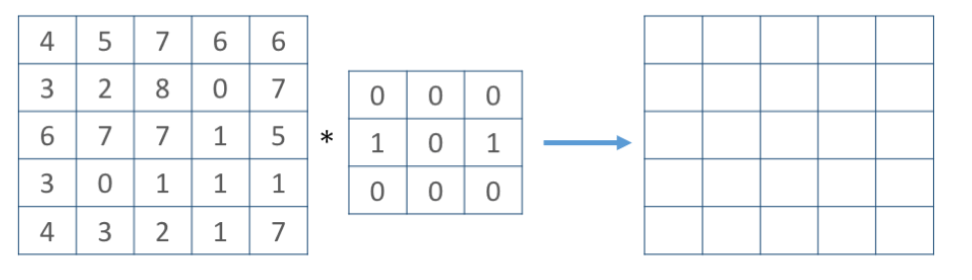 Convolutional Layer
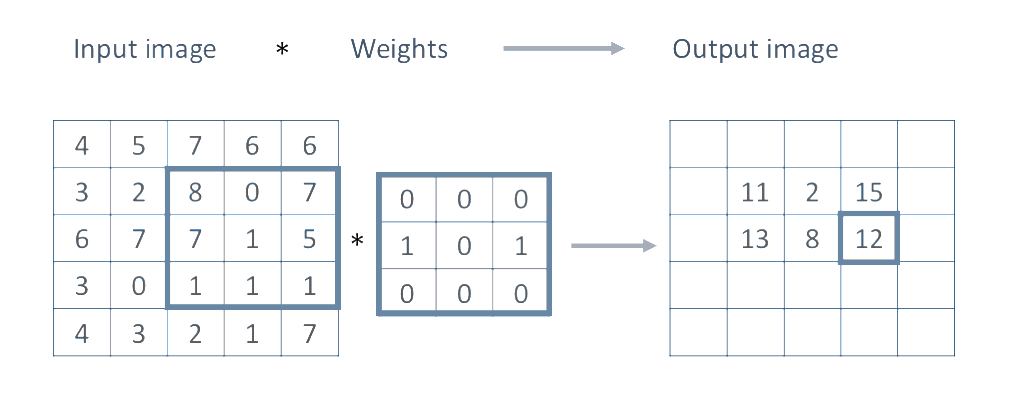 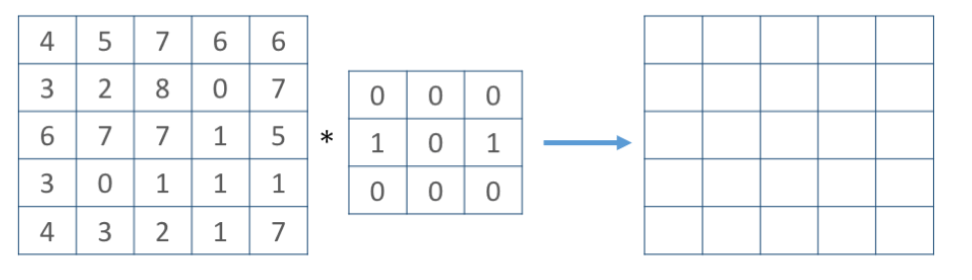 Weights
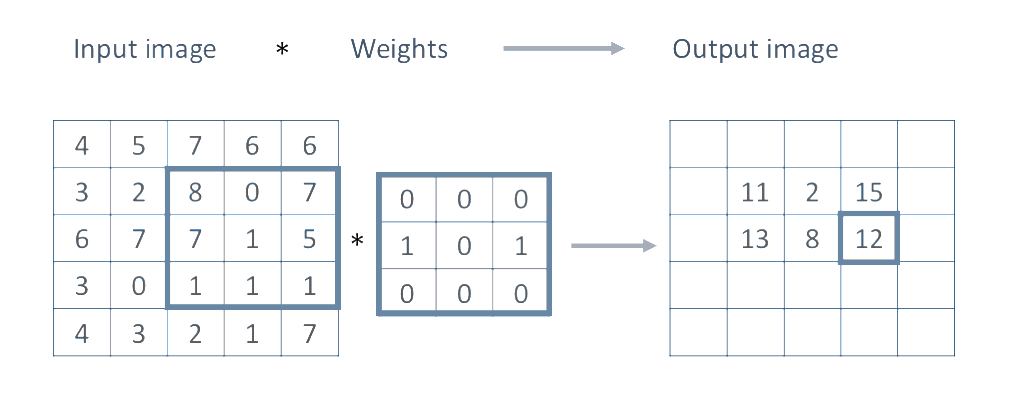 1
4
Convolutional Layer (with 4 filters)
weights:4x1x9x9
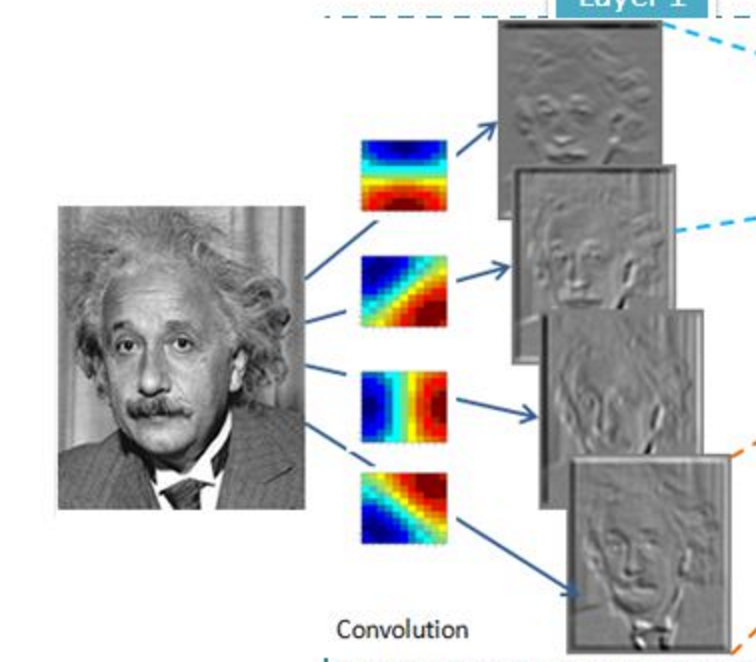 Output: 4x224x224
Input: 1x224x224
if zero padding,
and stride = 1
Convolutional Layer (with 4 filters)
weights:4x1x9x9
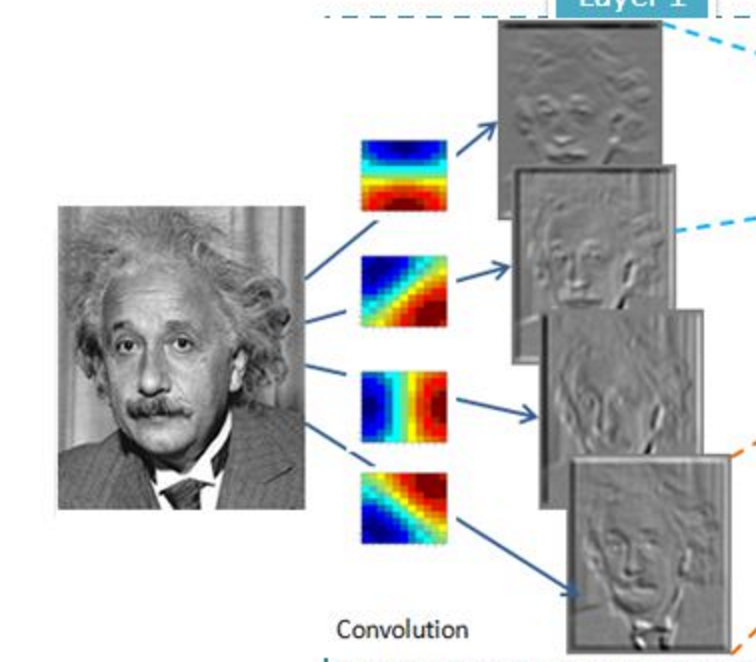 Output: 4x112x112
Input: 1x224x224
if zero padding,
but stride = 2
Convolutional Layer in pytorch
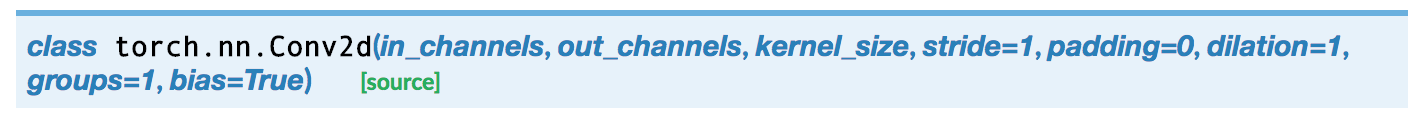 Input
kernel_size
Output
out_channels x
kernel_size
in_channels
out_channels (equals the number of convolutional filters for this layer)
in_channels (e.g. 3 for RGB inputs)
Convolutional Network: LeNet
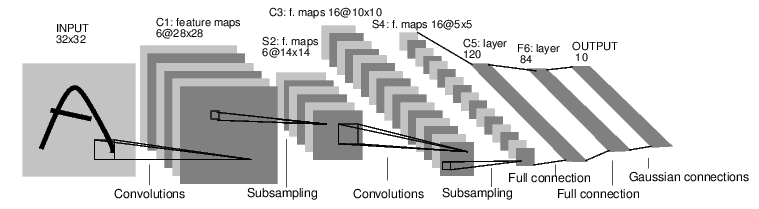 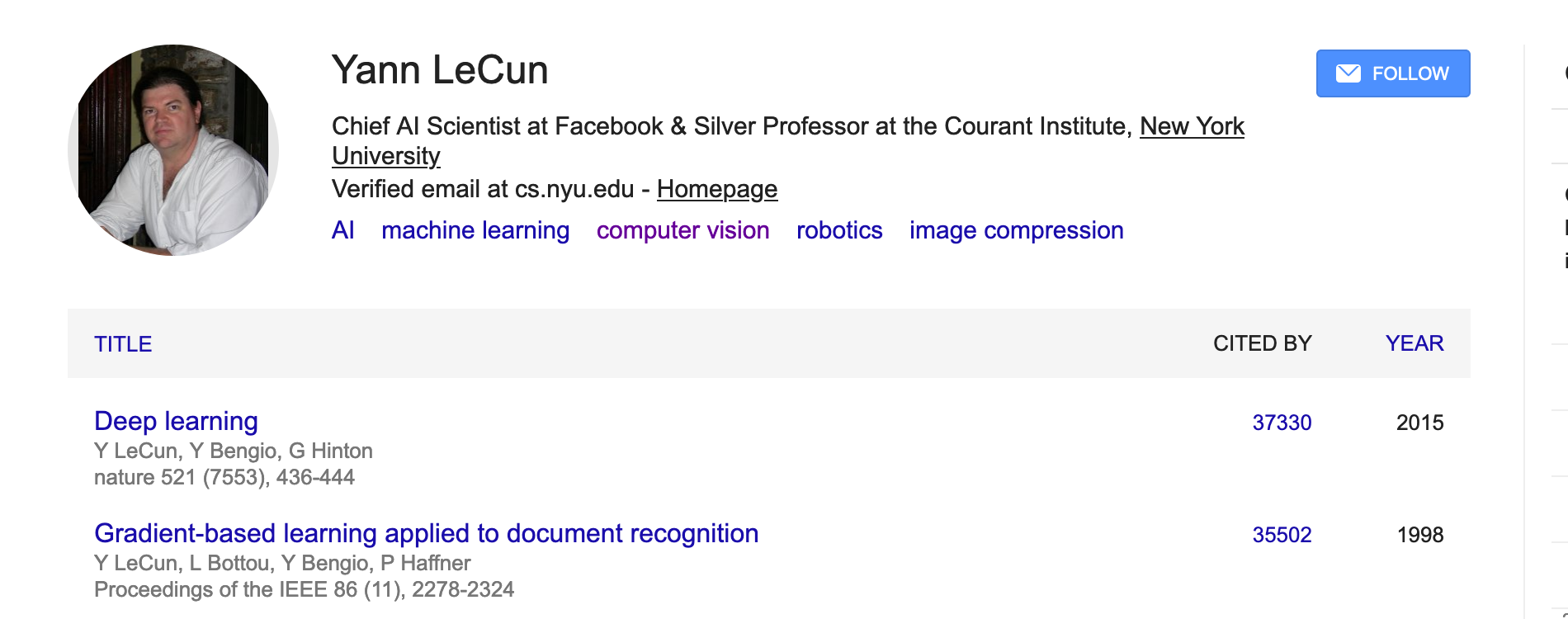 LeNet in Pytorch
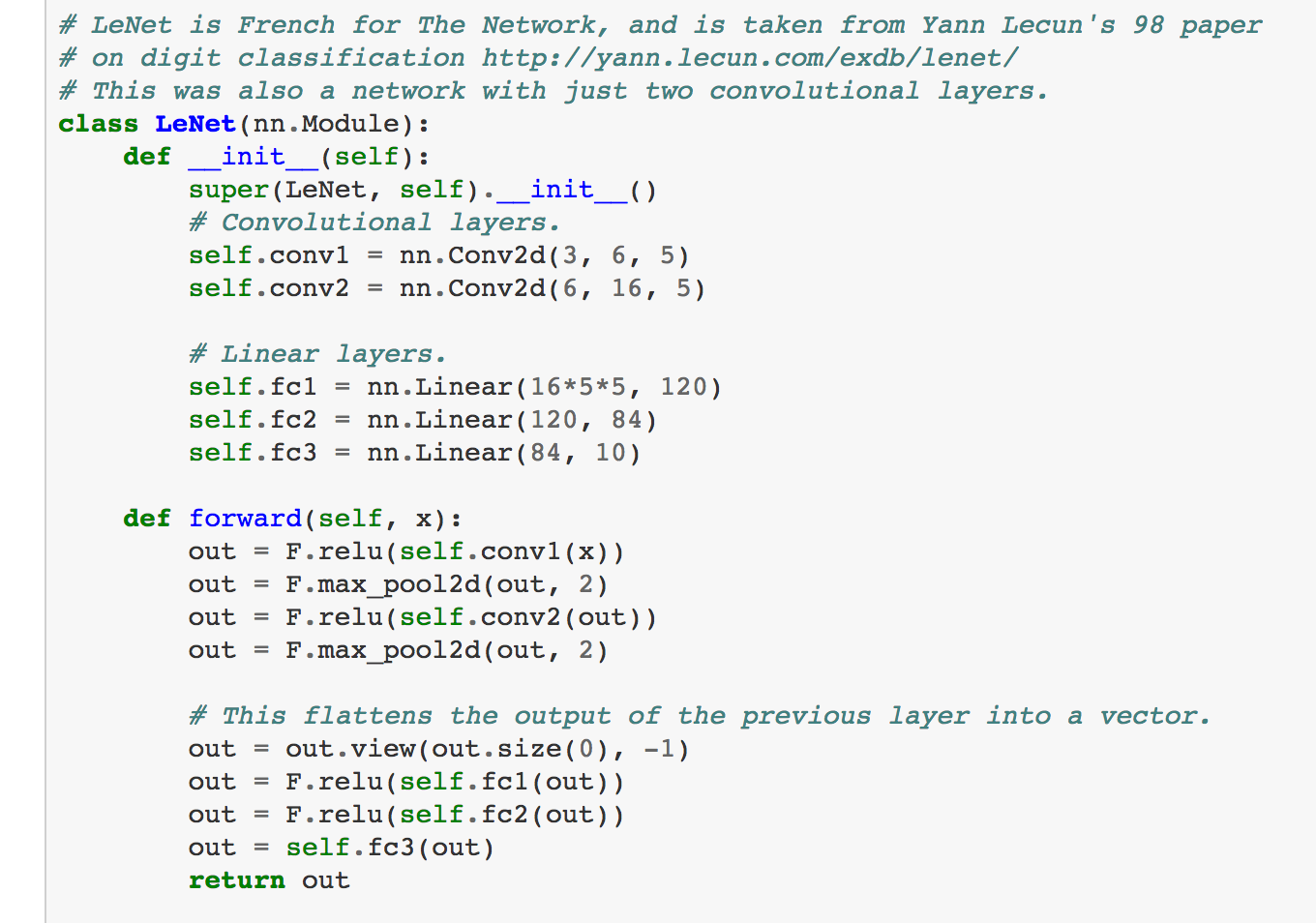 SpatialMaxPooling Layer
Take the max in a neighborhood and replace such neighborhood.
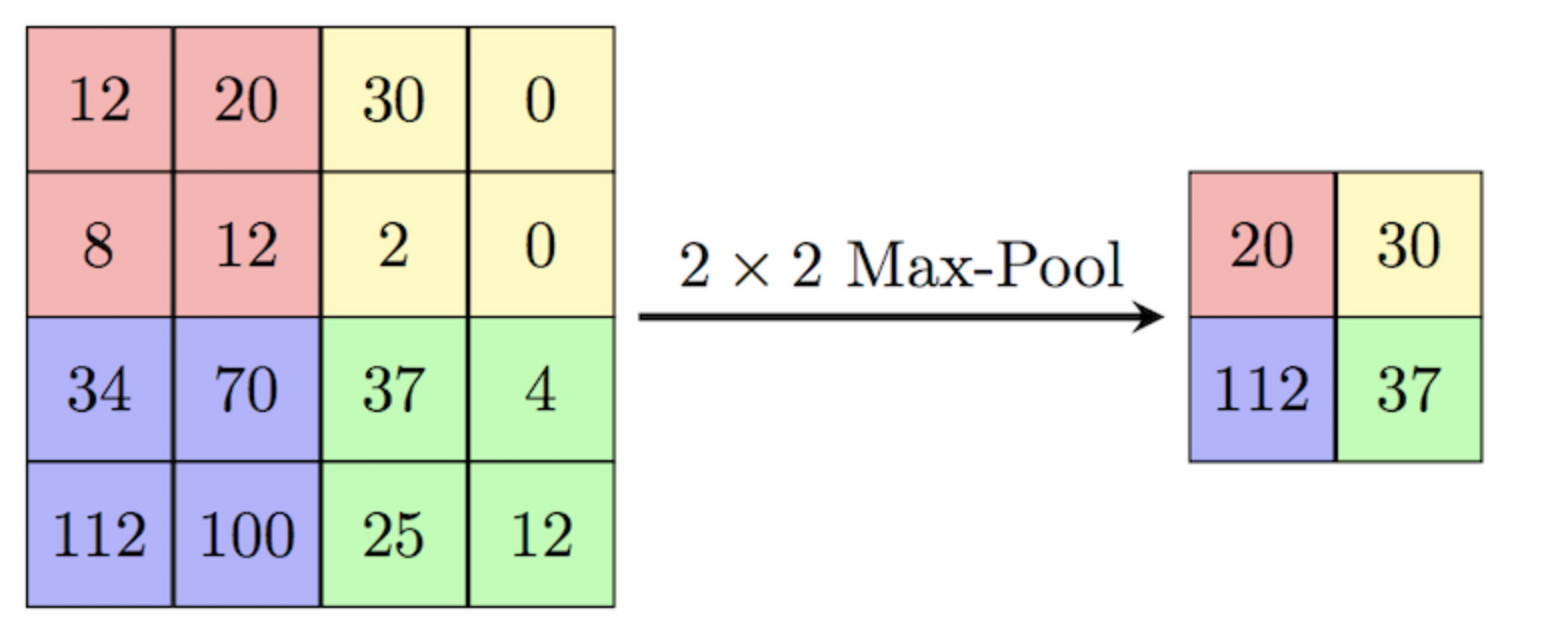 https://computersciencewiki.org/index.php/Max-pooling_/_Pooling
SpatialMaxPooling Layer
Take the max in a neighborhood and replace such neighborhood.
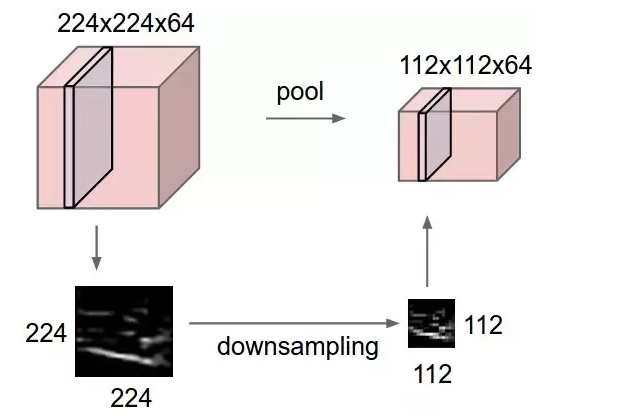 https://computersciencewiki.org/index.php/Max-pooling_/_Pooling
LeNet Summary
2 Convolutional Layers + 3 Linear Layers

+ Non-linear functions: ReLUs or Sigmoids+ Max-pooling operations
New Architectures Proposed
Alexnet (Kriszhevsky et al NeurIPS 2012) 
VGG (Simonyan and Zisserman 2014)
GoogLeNet (Szegedy et al CVPR 2015)
ResNet (He et al CVPR 2016)
DenseNet (Huang et al CVPR 2017)
Inception-v4 (https://arxiv.org/abs/1602.07261)
EfficientNet (Tan and Le ICML 2019)
Convolutional Layers as Matrix Multiplication
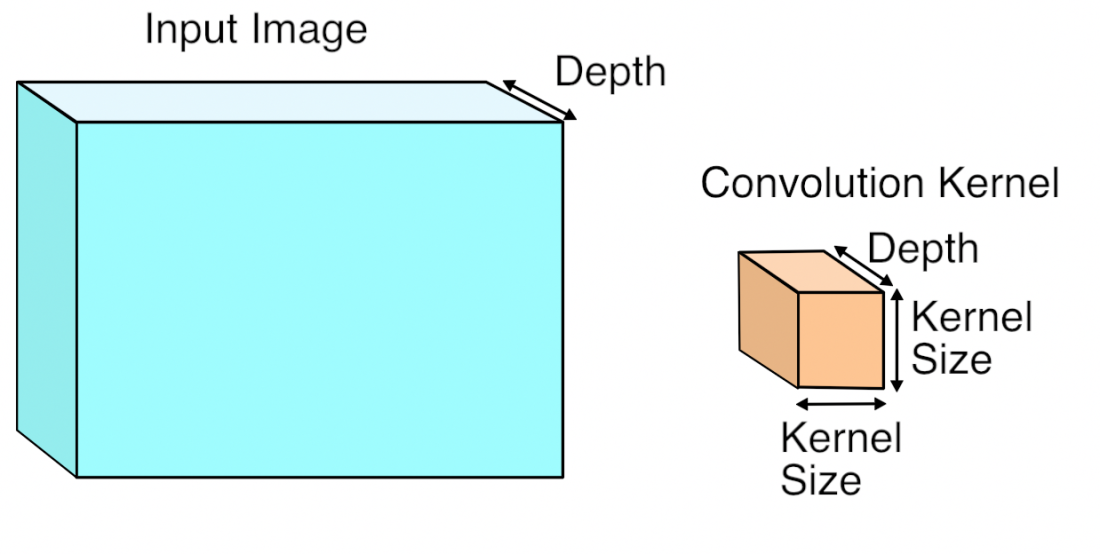 https://petewarden.com/2015/04/20/why-gemm-is-at-the-heart-of-deep-learning/
Convolutional Layers as Matrix Multiplication
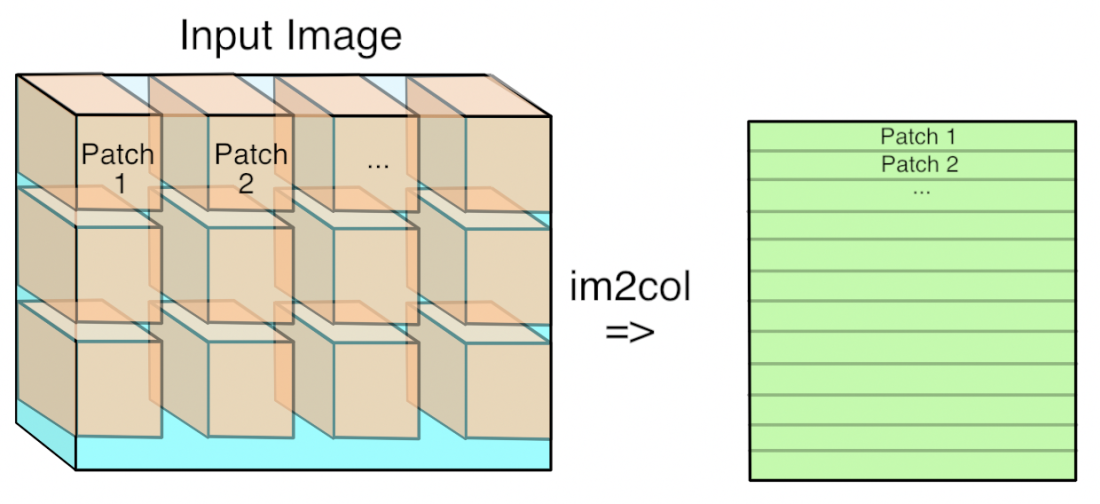 https://petewarden.com/2015/04/20/why-gemm-is-at-the-heart-of-deep-learning/
Convolutional Layers as Matrix Multiplication
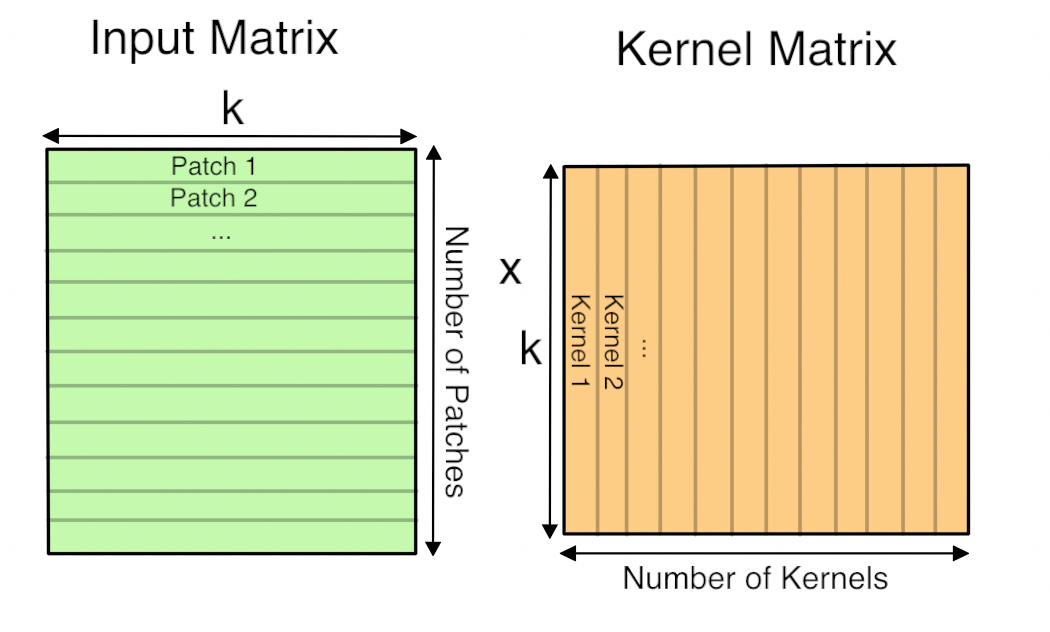 Pros?
Cons?
https://petewarden.com/2015/04/20/why-gemm-is-at-the-heart-of-deep-learning/
CNN Computations are Computationally Expensive
However highly parallelizable
GPU Computing is used in practice
CPU Computing in fact is prohibitive for training these models
ILSVRC: Imagenet Large Scale Visual Recognition Challenge[Russakovsky et al 2014]
The Problem: Classification
Classify an image into 1000 possible classes:e.g. Abyssinian cat, Bulldog, French Terrier, Cormorant, Chickadee, 
red fox, banjo, barbell, hourglass, knot, maze, viaduct, etc.
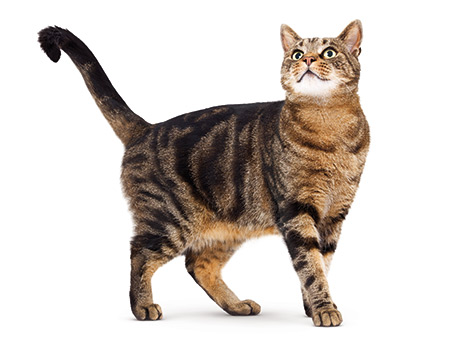 cat, tabby cat  (0.71)Egyptian cat (0.22)
red fox (0.11)
…..
The Data: ILSVRC
Imagenet Large Scale Visual Recognition Challenge (ILSVRC): Annual Competition
1000 Categories
~1000 training images per Category
~1 million images in total for training
~50k images for validation
Only images released for the test set but no annotations, evaluation is performed centrally by the organizers (max 2 per week)
The Evaluation Metric: Top K-error
Top-1 accuracy: 0.0
Top-1 error: 1.0
Top-2 accuracy: 0.0
Top-2 error: 1.0
True label: Abyssinian cat
Top-3 accuracy: 0.0
Top-3 error: 1.0
Top-4 accuracy: 1.0
Top-4 error: 0.0
Top-5 error: 0.0
Top-5 accuracy: 1.0
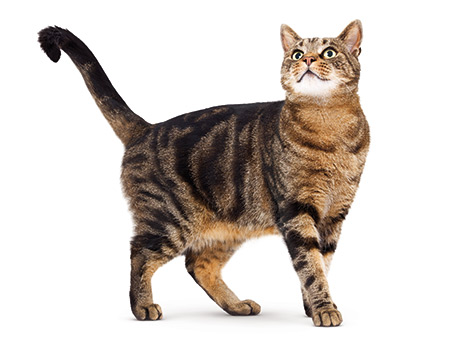 cat, tabby cat  (0.61)Egyptian cat (0.22)
red fox (0.11)
Abyssinian cat (0.10)
French terrier (0.03)
…..
Top-5 error on this competition (2012)
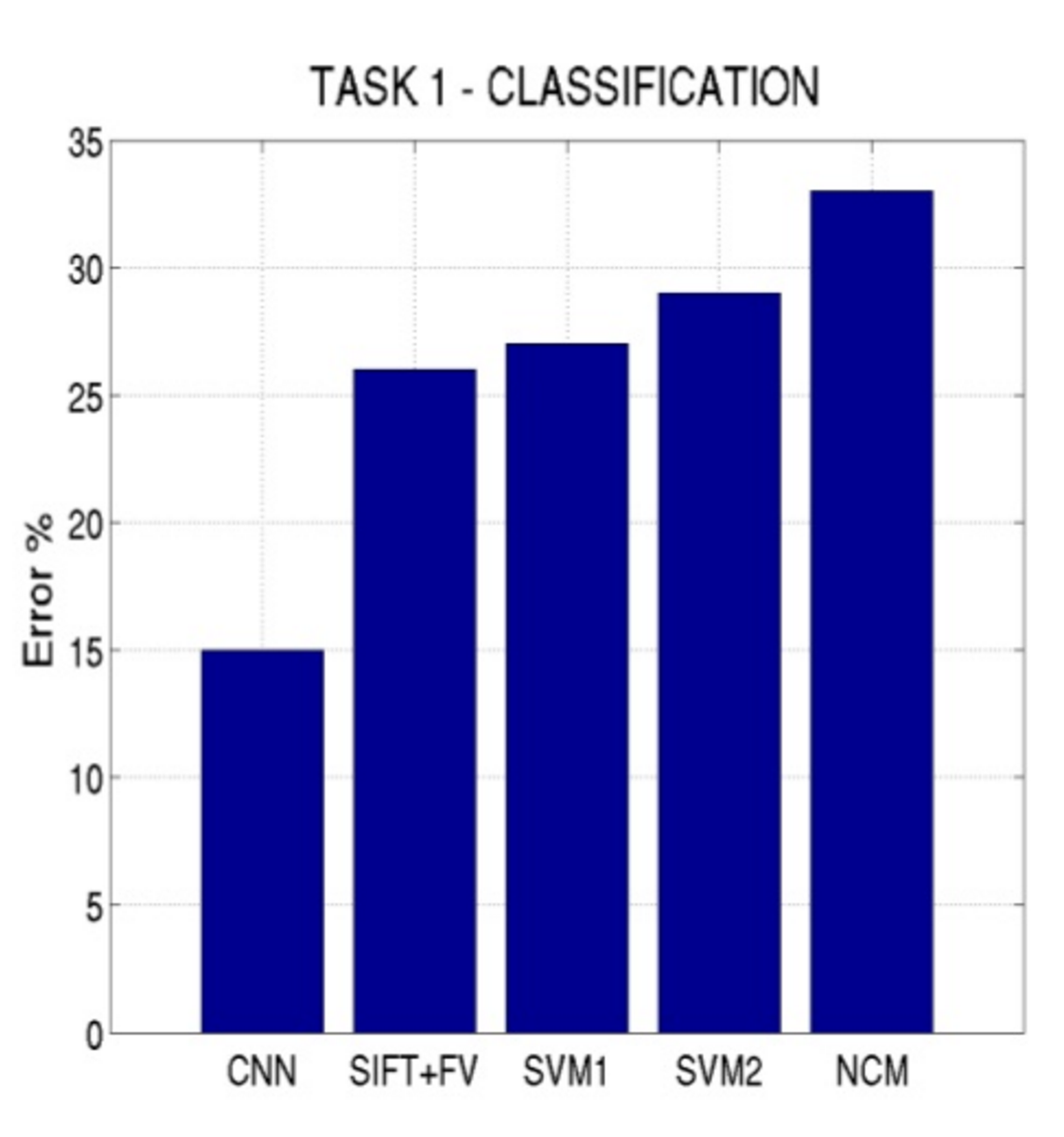 Alexnet (Krizhevsky et al NIPS 2012)
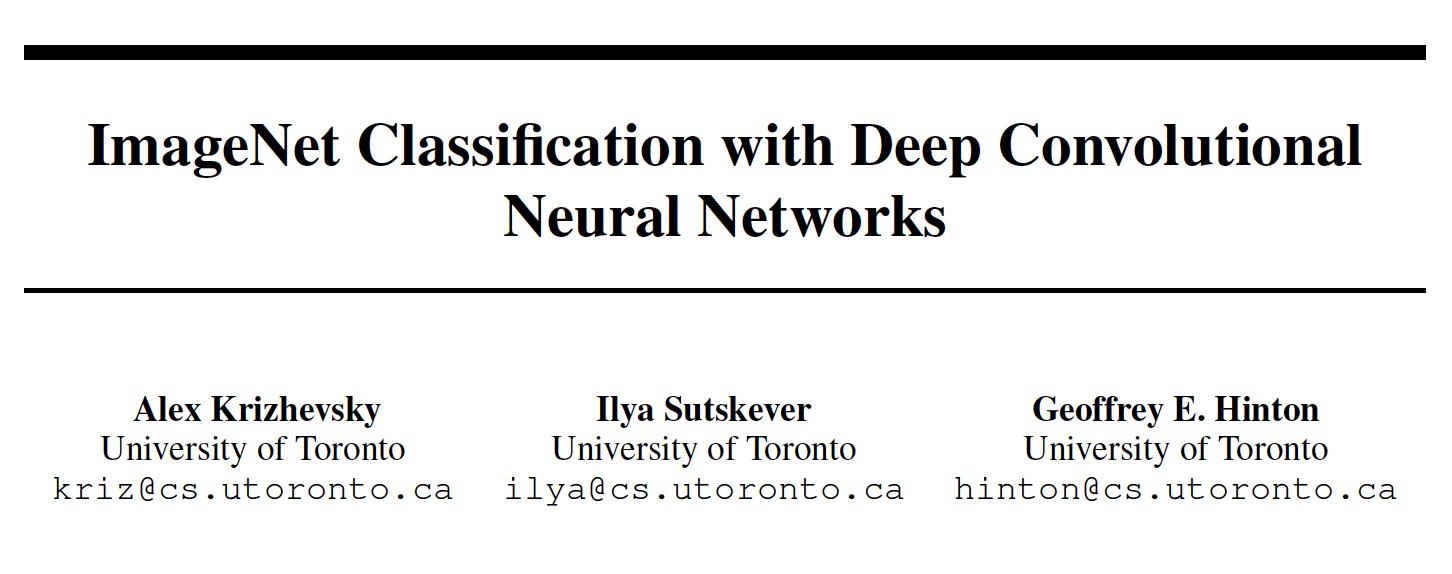 Alexnet
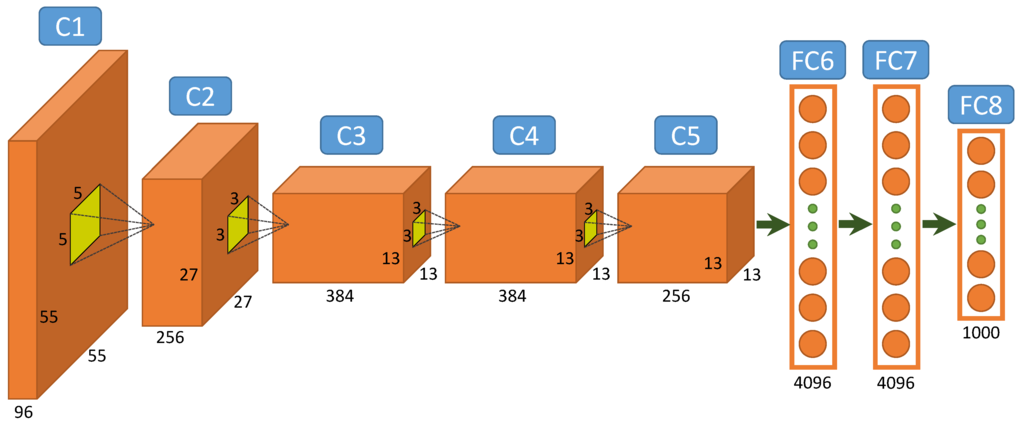 https://www.saagie.com/fr/blog/object-detection-part1
Pytorch Code for Alexnet
In-class analysis https://github.com/pytorch/vision/blob/master/torchvision/models/alexnet.py
Dropout Layer
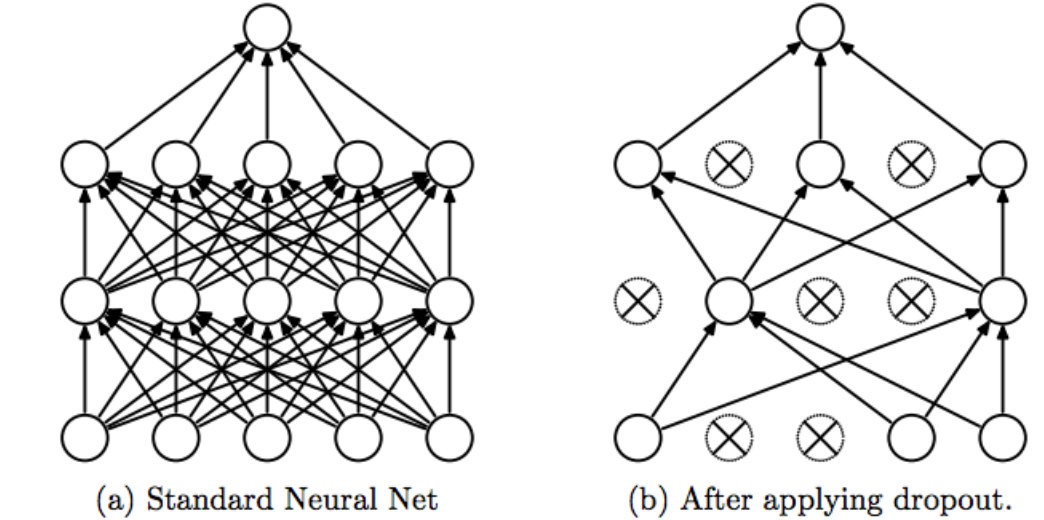 Srivastava et al 2014
What is happening?
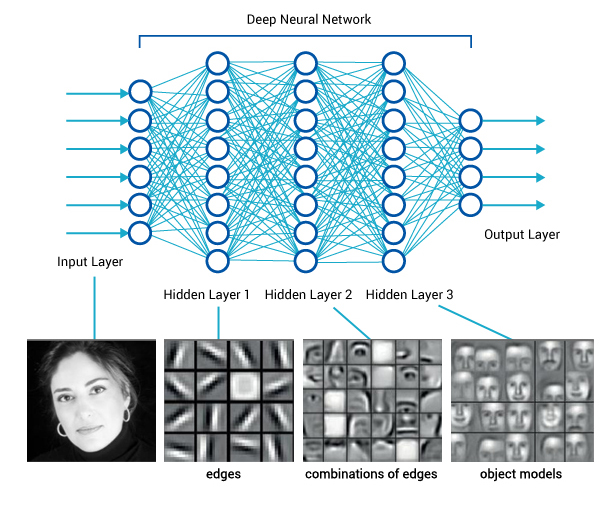 https://www.saagie.com/fr/blog/object-detection-part1
SIFT + FV + SVM (or softmax)
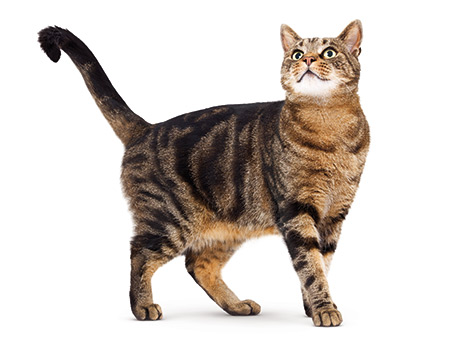 Feature extraction (SIFT)
Feature encoding(Fisher vectors)
Classification(SVM or softmax)
Deep Learning
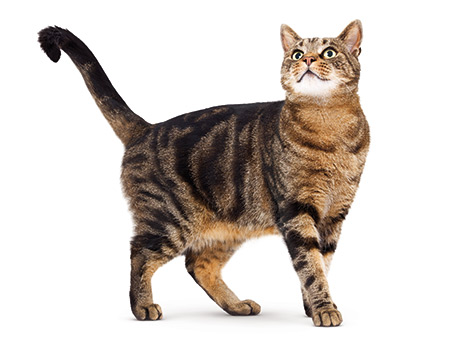 Convolutional Network
(includes both feature extraction and classifier)
Preprocessing and Data Augmentation
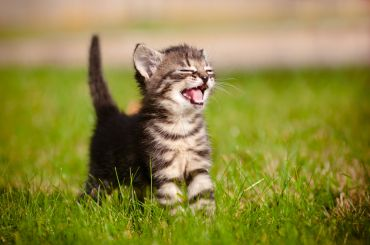 Preprocessing and Data Augmentation
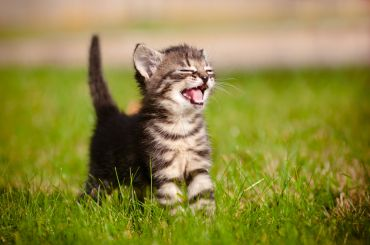 256
256
Preprocessing and Data Augmentation
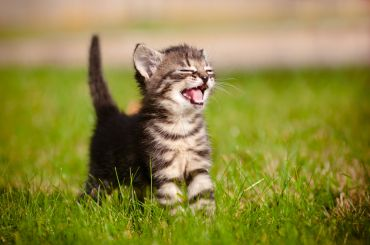 224x224
Preprocessing and Data Augmentation
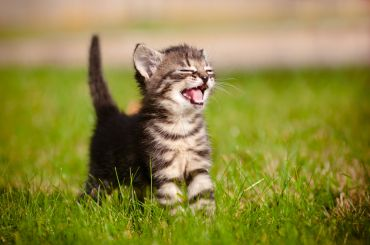 224x224
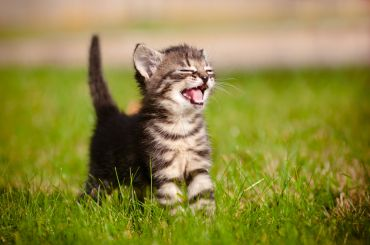 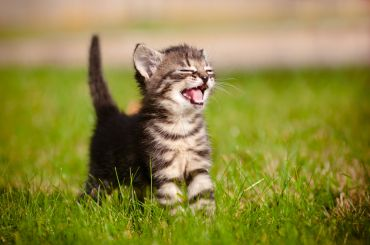 True label: Abyssinian cat
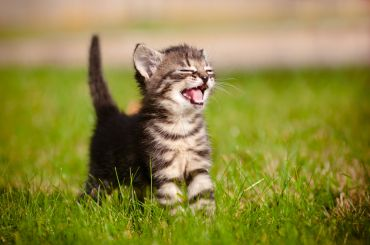 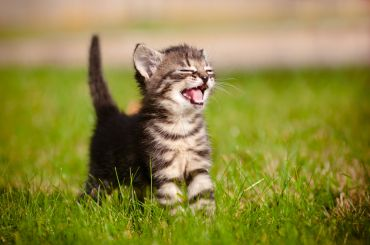 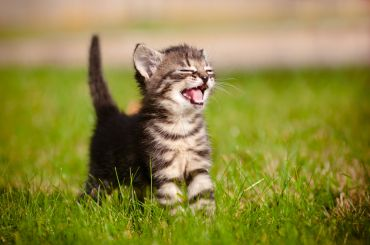 Other Important Aspects
Using ReLUs instead of Sigmoid or Tanh
Momentum + Weight Decay
Dropout (Randomly sets Unit outputs to zero during training) 
GPU Computation!
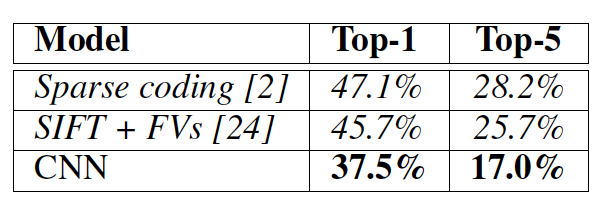 VGG Network
Top-5:
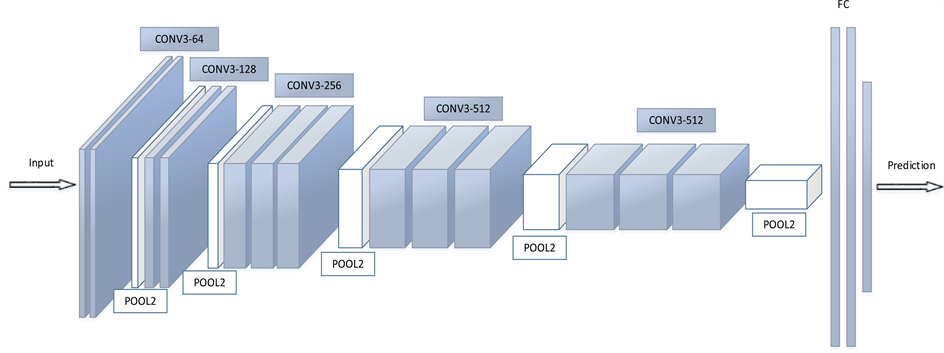 https://github.com/pytorch/vision/blob/master/torchvision/models/vgg.py
Simonyan and Zisserman, 2014.
https://arxiv.org/pdf/1409.1556.pdf
Questions?
40